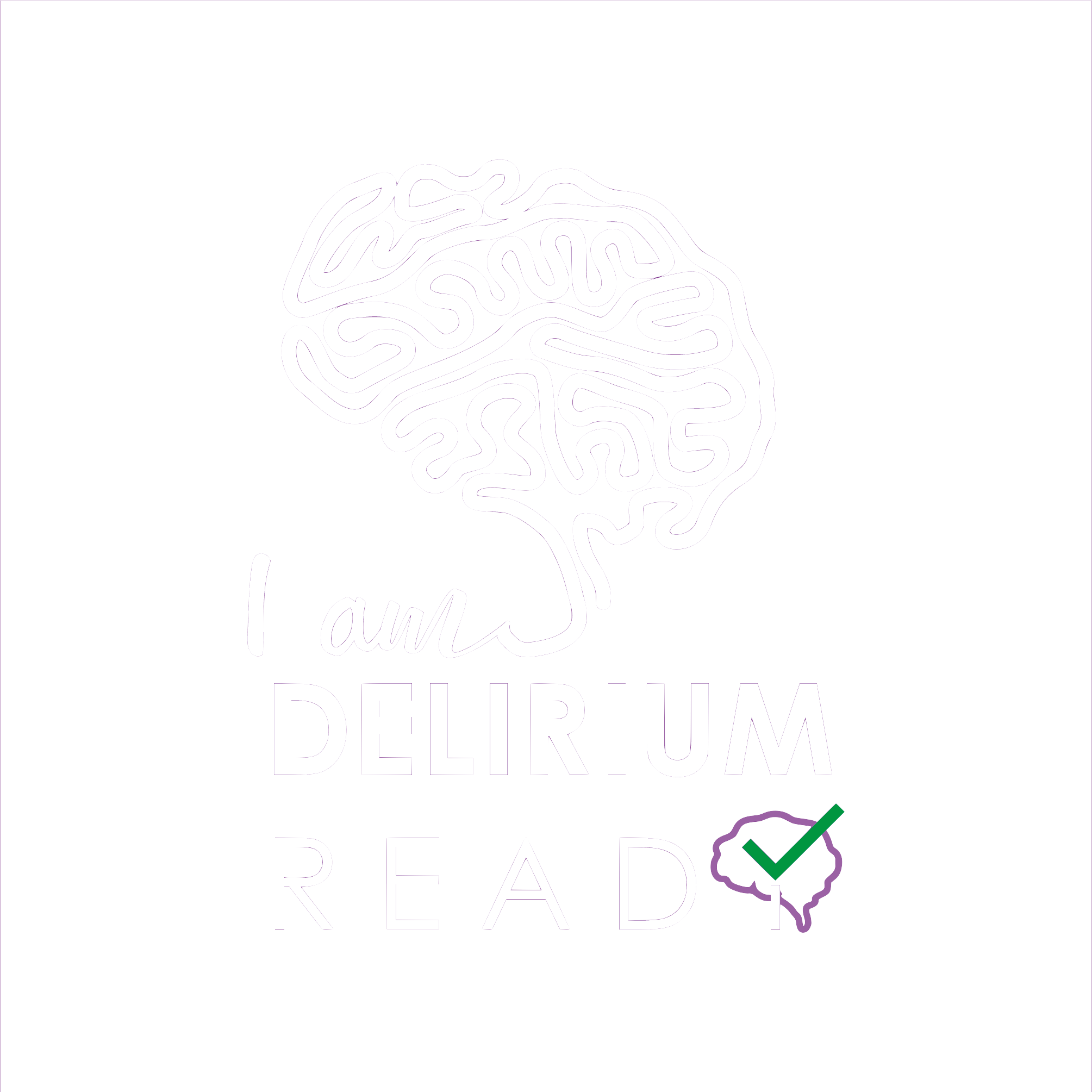 Delirium - PreventionTransforming Acute care of Older Adults with Frailty
@DeliriumKrish
@Fix_psych
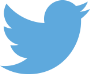 Dr M S Krishnan FRCPsych  
Consultant in Old Age & Liaison Psychiatry
Senior Clinical Director
TEWV NHS Foundation Trust
Chair, Faculty of Old Age Psychiatry  @RCPsych
Associate Dean, Regional Delirium Lead HEE NE
Dr Eleni Fixter MRCPsych  
Consultant in Old Age
Trust Doctor Tutor
Delirium Pathway Lead
TEWV NHS Foundation Trust
Plan of the Talk
Why we need to  know about Delirium? 
Delirium and COVID-19
Delirium Frailty falls
Key steps you can take to prevent/reduce risk of some one developing delirium
Resources
News Flash
What is Delirium
Delirium is an acute onset syndrome with disturbance in 
attention, awareness and cognition
There is normally an underlying cause

COVID-19 COULD BE ONE
1 in 8 
cases are preventable
2 in 5 dead in 12 months
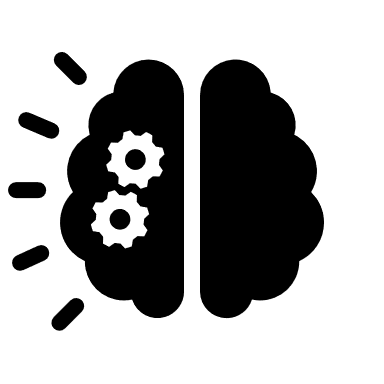 1 in 4 admissions to hospital
20% don’t go back to baseline
[Speaker Notes: Changing the mindset of ‘its ok to be a bit confused’]
Why we need to know about delirium in Older Adults?
Delirium increases risk of future cognitive decline.
Longer duration, more severe delirium and more episodes of delirium were associated with worse cognitive outcomes.
Delirium may be a potentially modifiable risk factor for dementia.
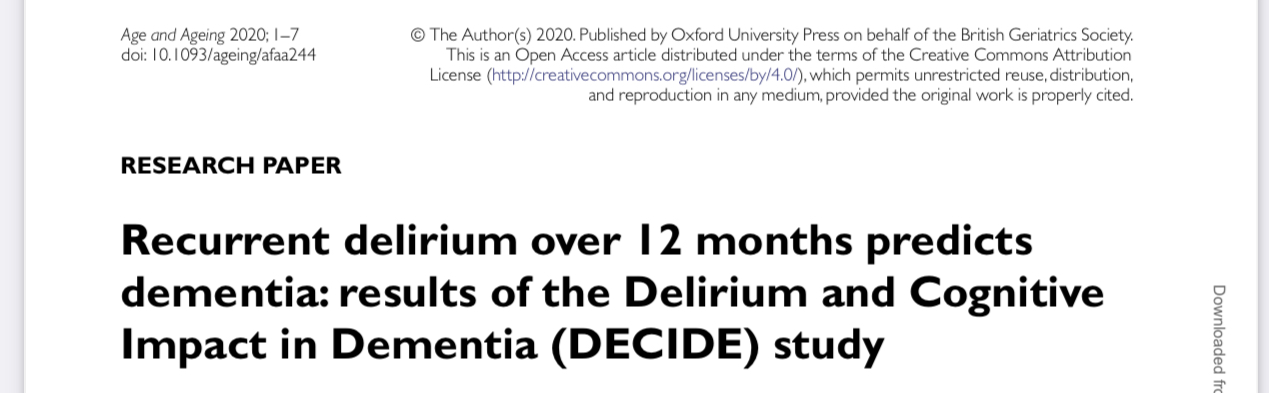 Burden
Delirium Occurrence has not changed over 4 decade 1980- 2019 (23%) Davies et al (2019)
Clearly indicates a need for preventative strategies = Risk Reduction
Precipitant
Vulnerability
High
Major Event
Meningitis, sepsis
Dementia
Surgery
Multi-morbidity
Fall and Fracture
Sensory Impairments
Dehydration
Polypharmacy
Urinary Catheter
Hypnotic Tablet
Healthy and Fit
Low
Minor Event
Multifactorial Model for Delirium (from Inouye 2006)
Precipitant
Vulnerability
High
Major Event
Meningitis, sepsis
Dementia
Frailty
Surgery
Multi-morbidity
COVID-19
Fall and Fracture
Sensory Impairments
Dehydration
Polypharmacy
Urinary Catheter
Hypnotic Tablet
Healthy and Fit
Low
Minor Event
Multifactorial Model for Delirium (from Inouye 2006)
Risk Factors
COVID-19
Age
Frailty
Cognitive impairment
Visual impairment
Hearing impairment
Medical comorbidity 
Polypharmacy
Frailty
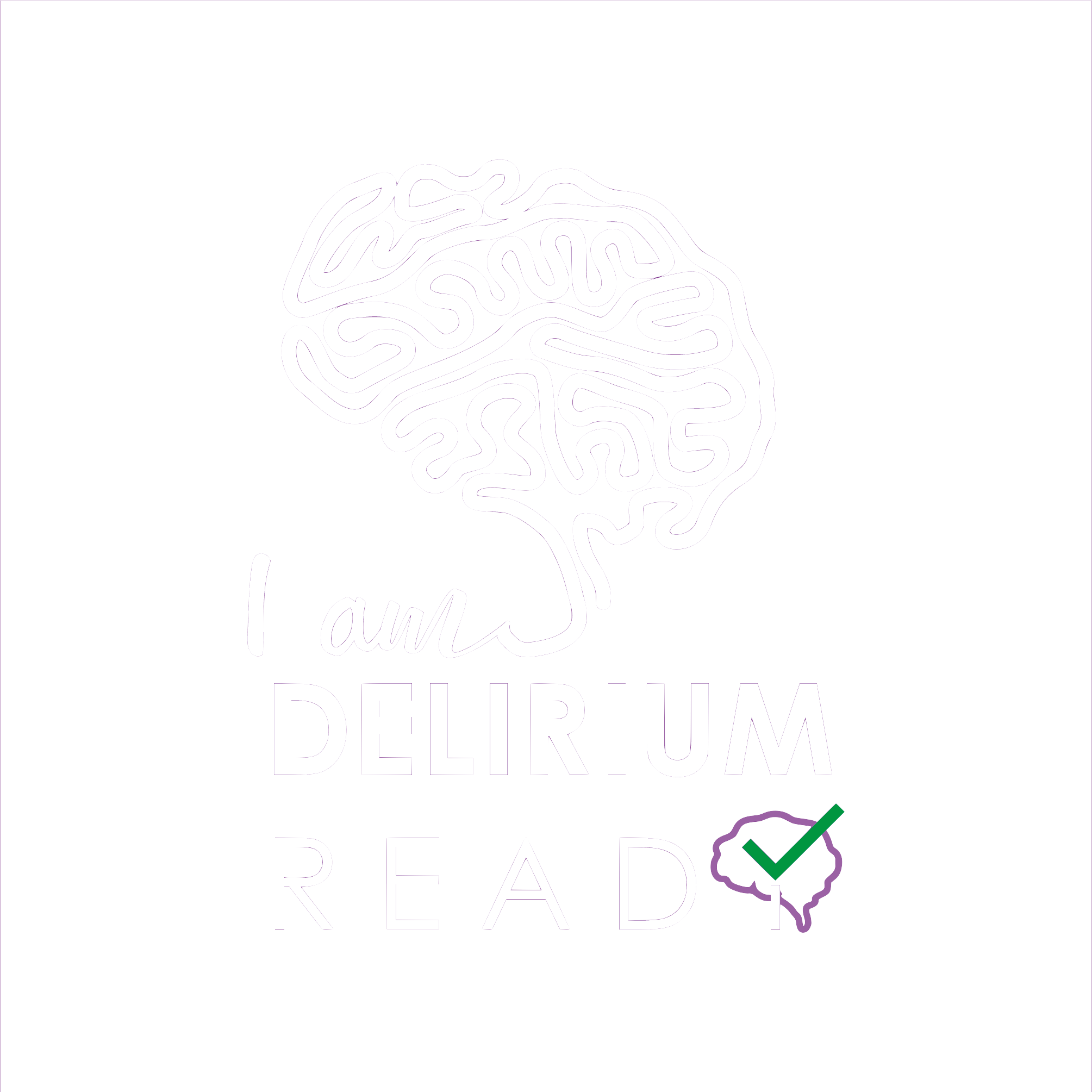 Delirium – Frailty
Delirium and Frailty in Older Adults
Both interlinked 
Delirium can trigger/worsen frailty 
Frailty is a risk factor for some one developing delirium and delayed recovery
Both can affect independent functioning at home
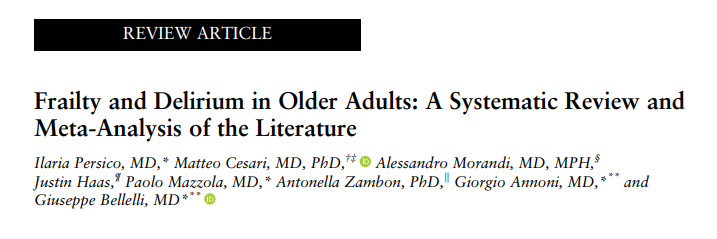 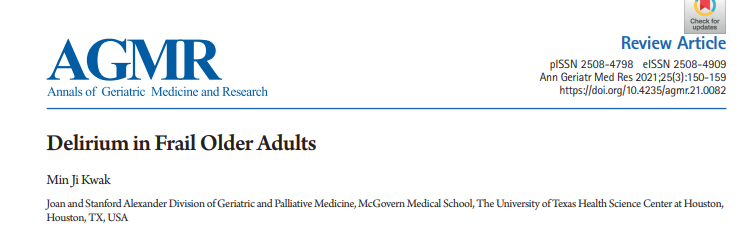 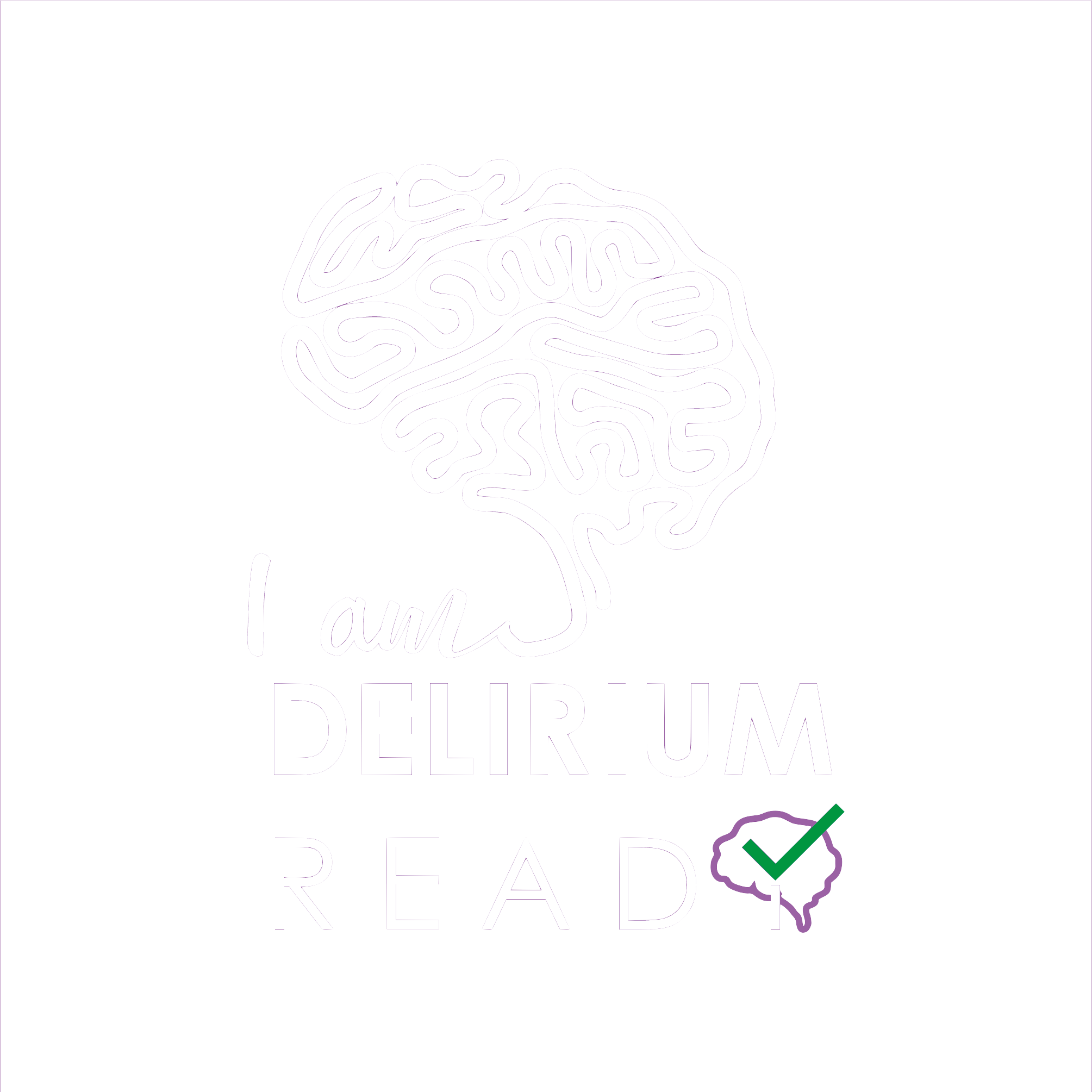 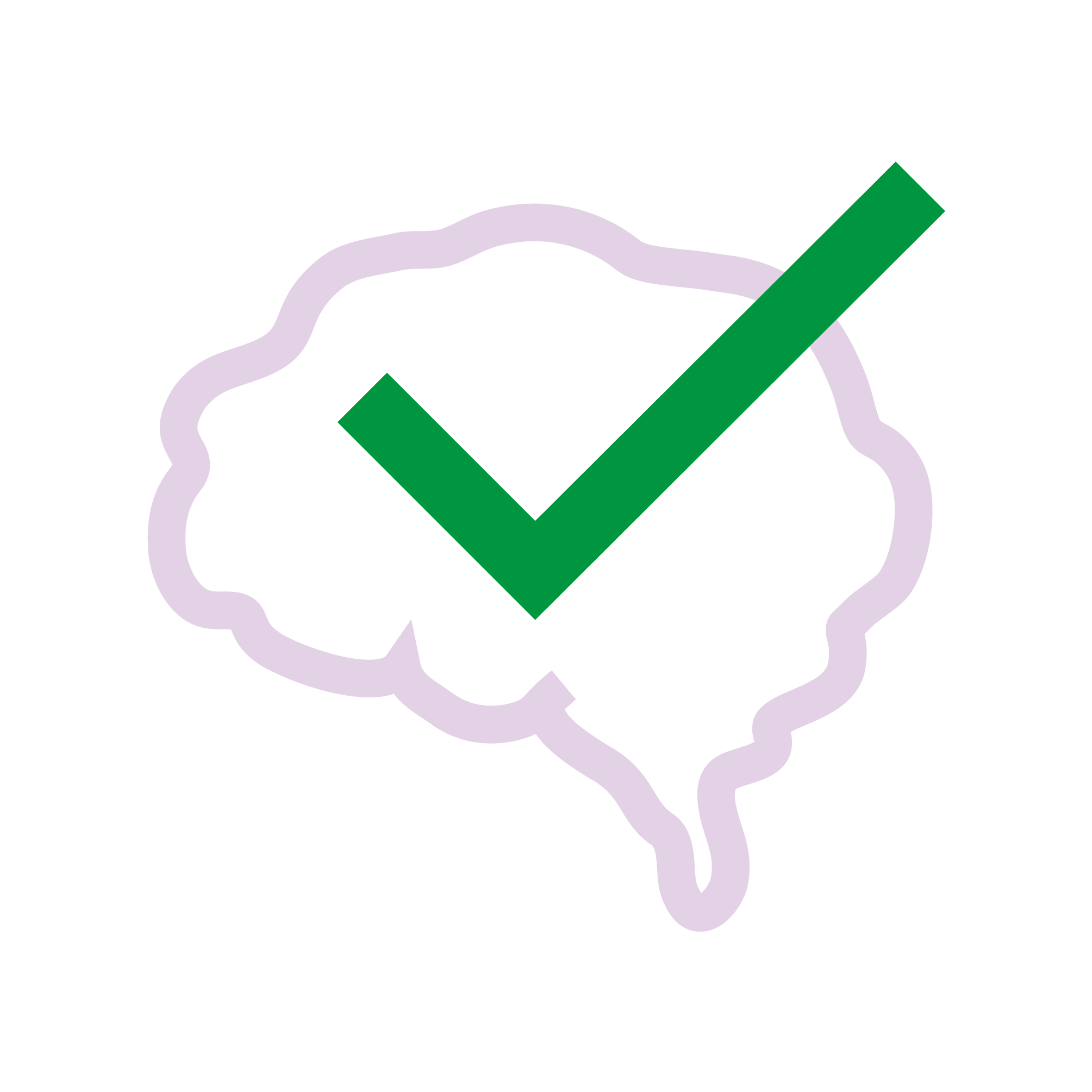 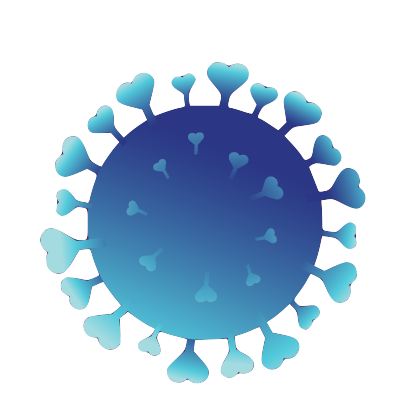 Delirium – Diagnosis
Diagnosis – Always clinical
No tool is diagnostic
There are approximately 59 tools for various settings
In older adults some tools may be difficult to administer
Sensory impairment
 dementia
Pain/anxiety
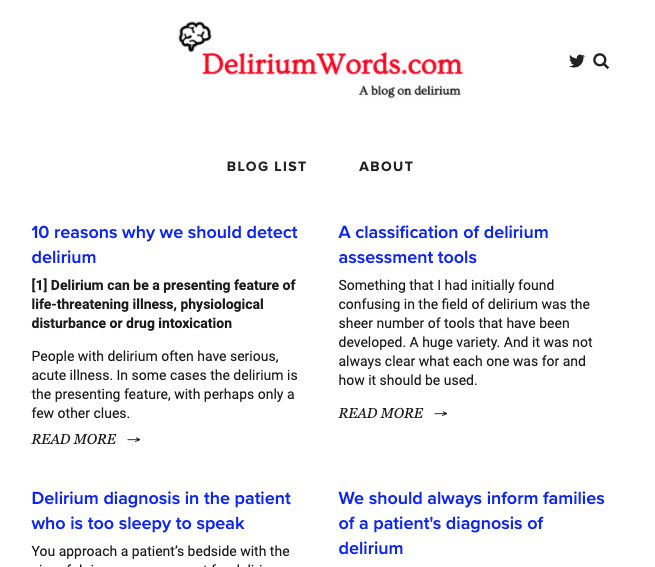 Tools
SQiD
4AT
CAM
………
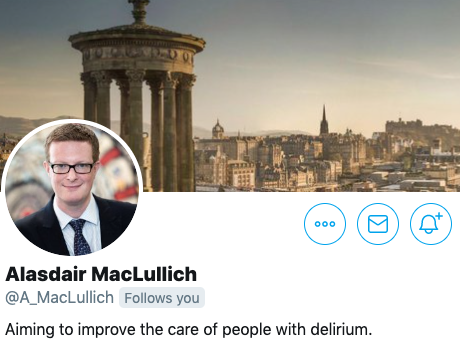 Detecting Delirium – We need more
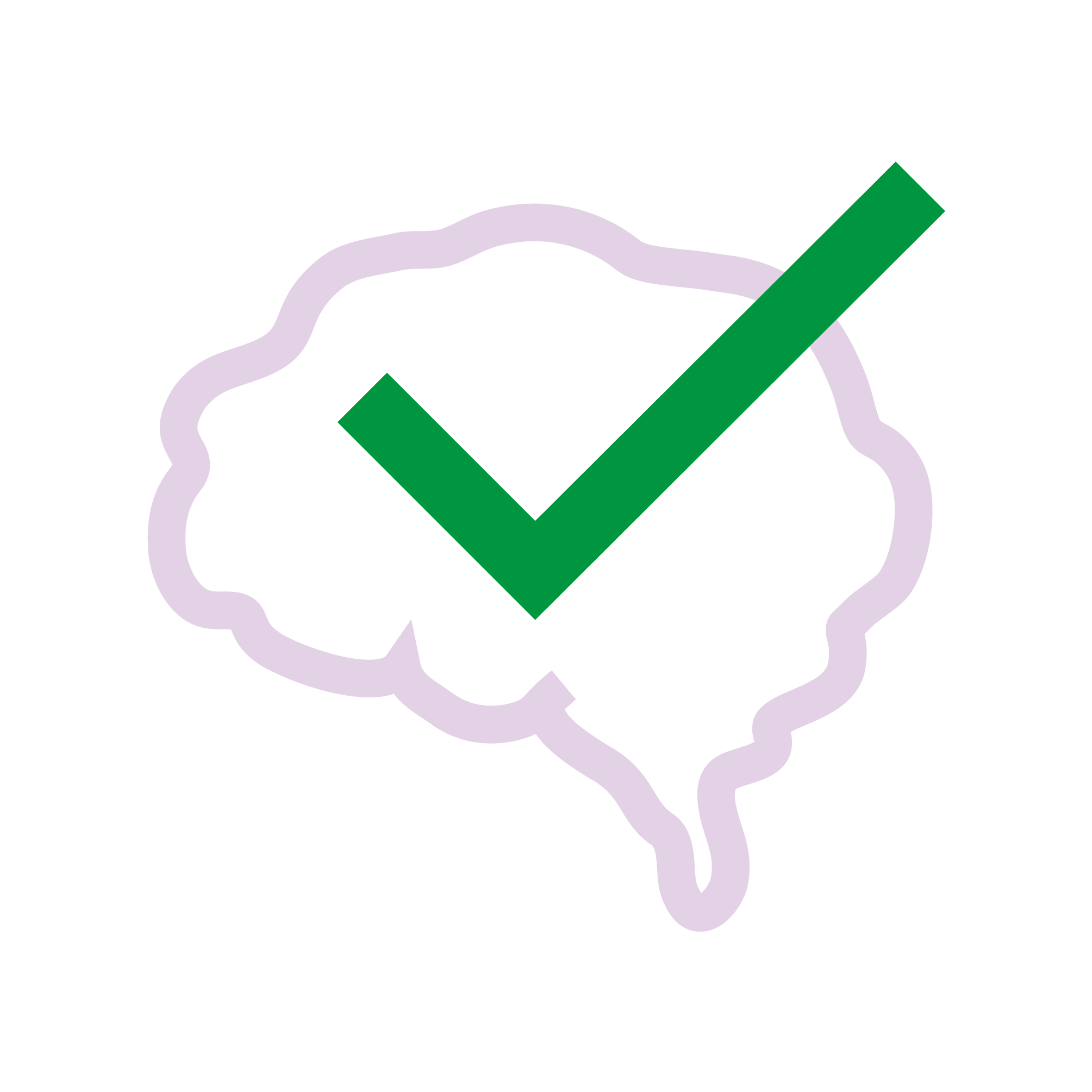 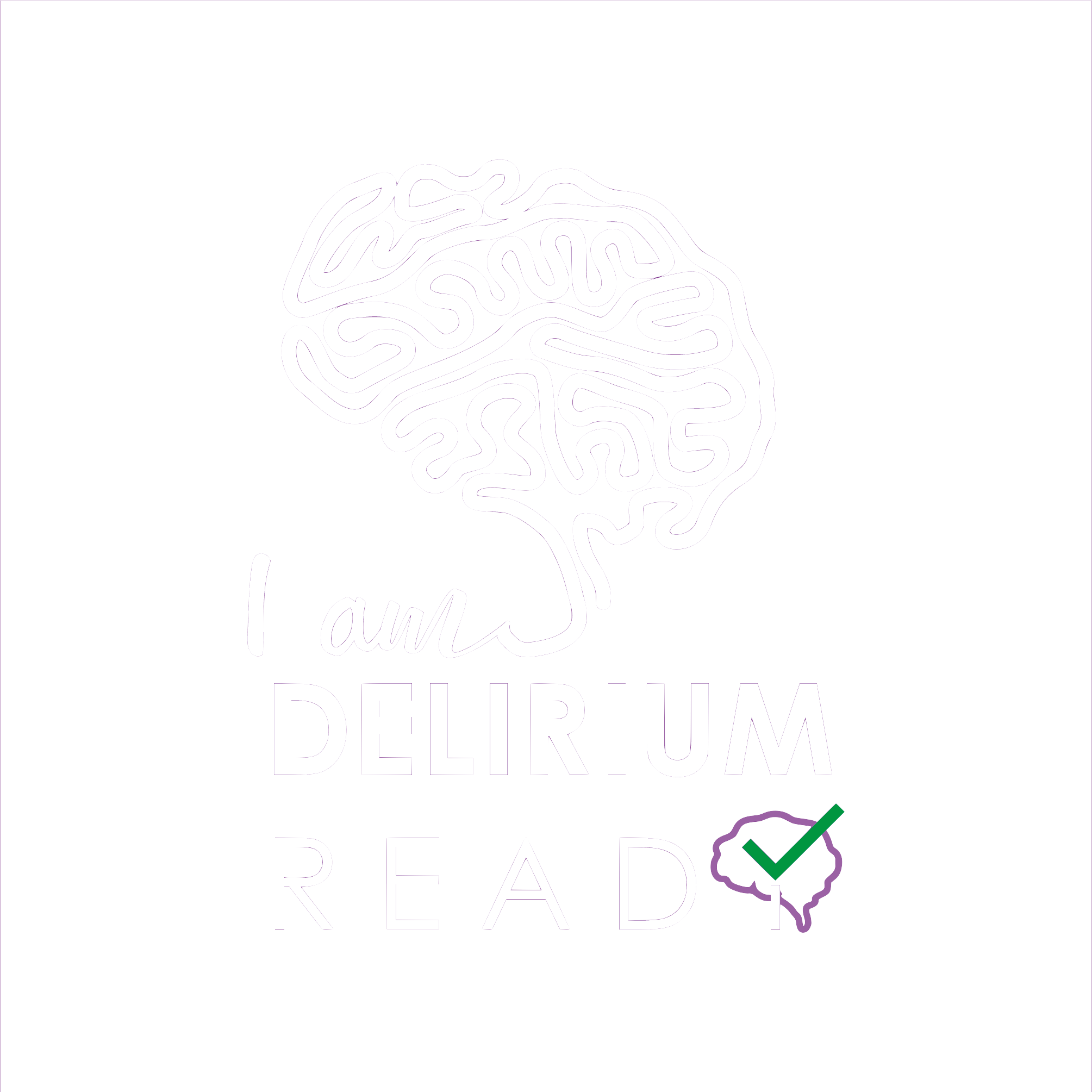 Delirium – Management
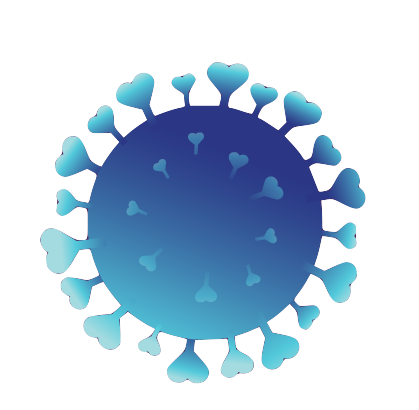 Principles of Delirium Management
Non-Pharmacological
Pharmacological
Risk
Need
Side-effects
Chemical Restraint
Benzodiazepines
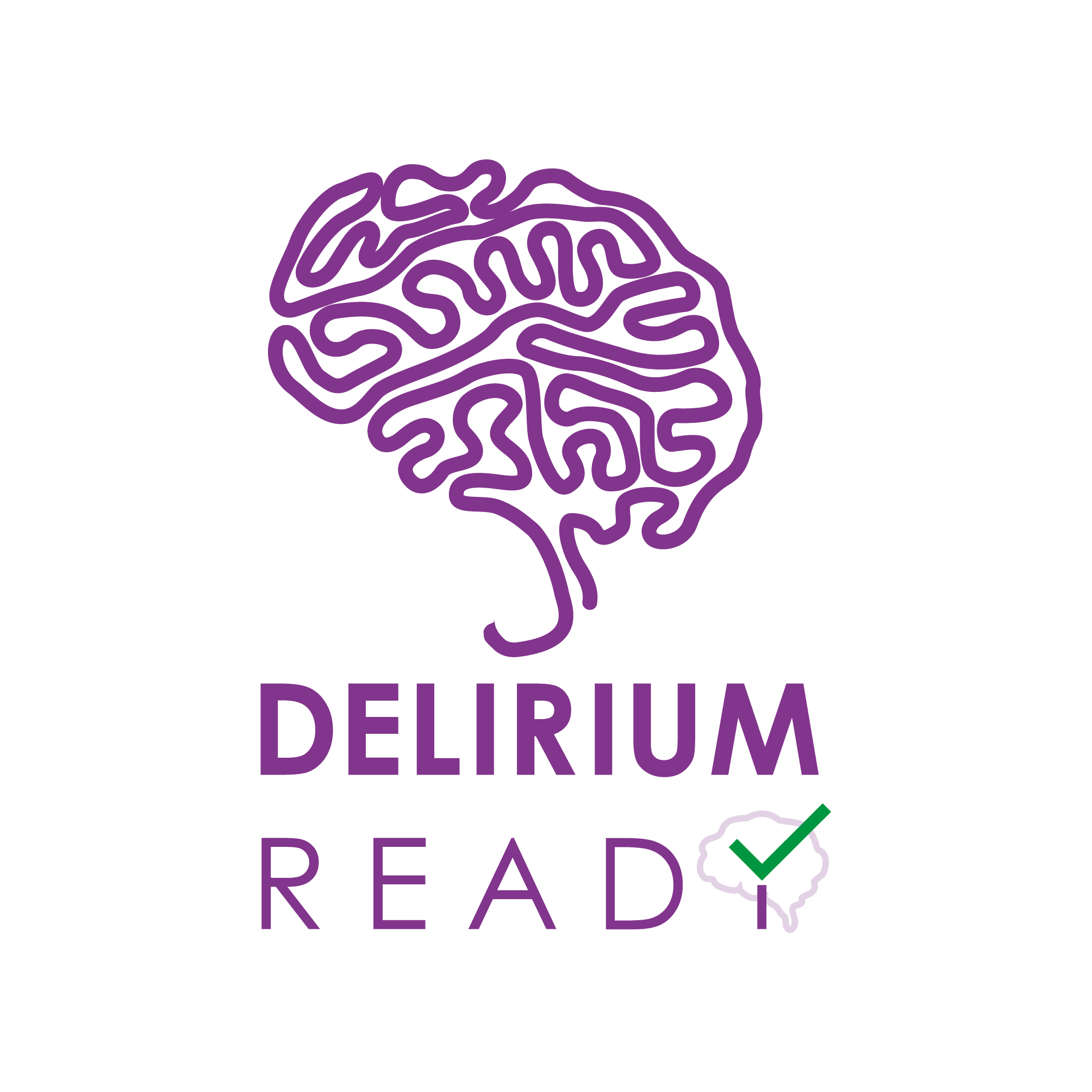 Awareness
Skills
Knowledge
Delirium Educational Videos
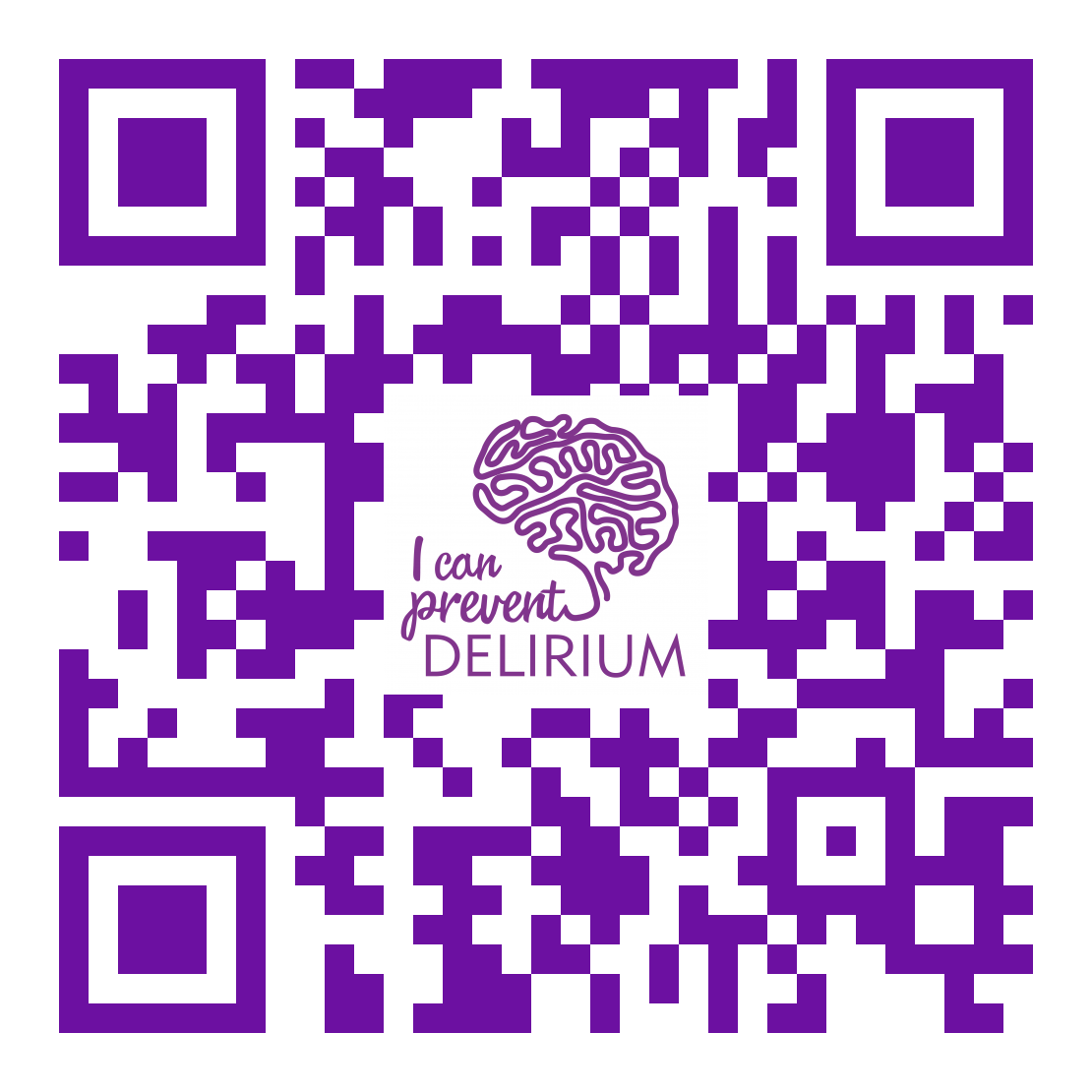 https://youtu.be/2Hg1VP-Enw4

https://youtu.be/BPfZgBmcQB8
We have launched a Delirium Wheel app for care homes
iOS or Google Play store
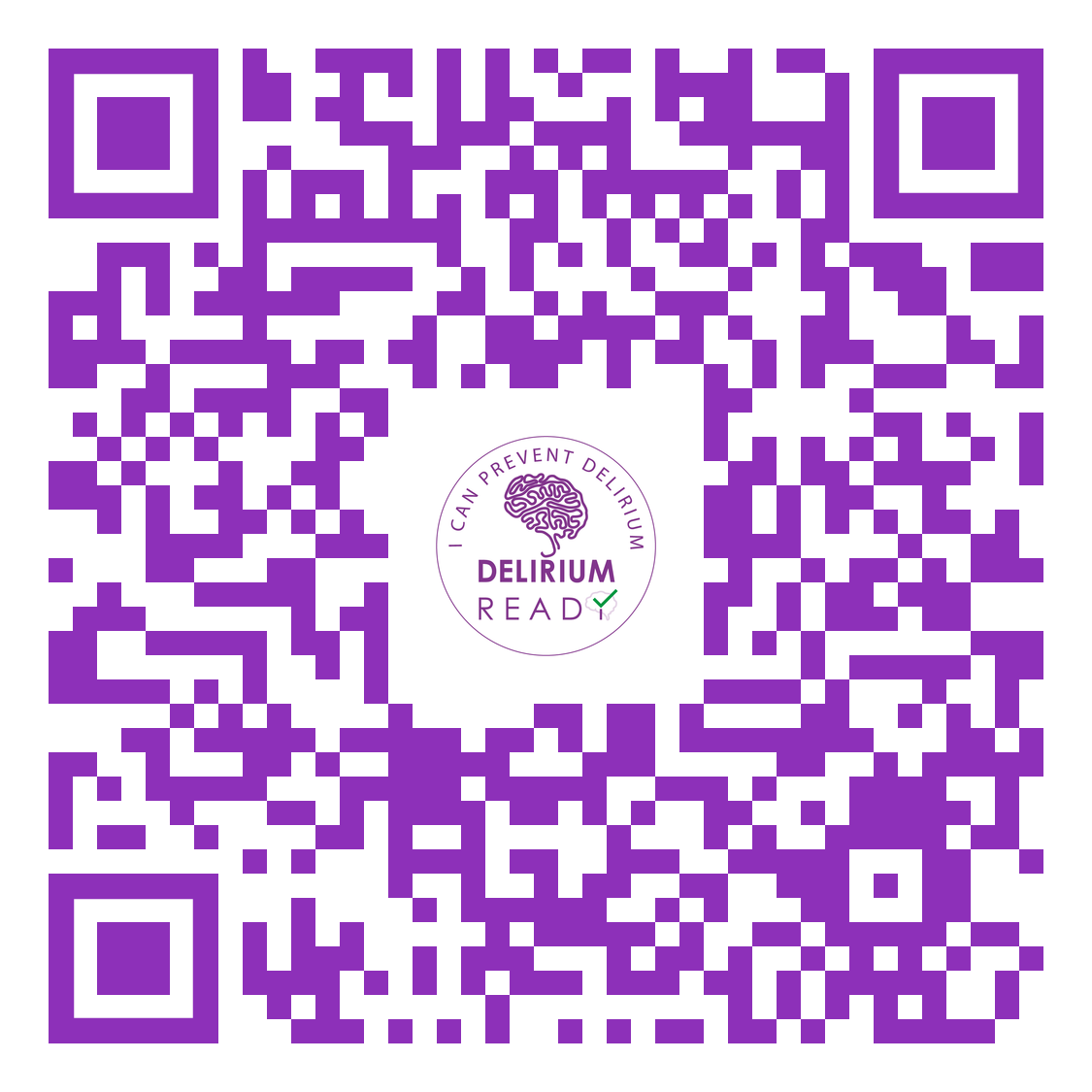 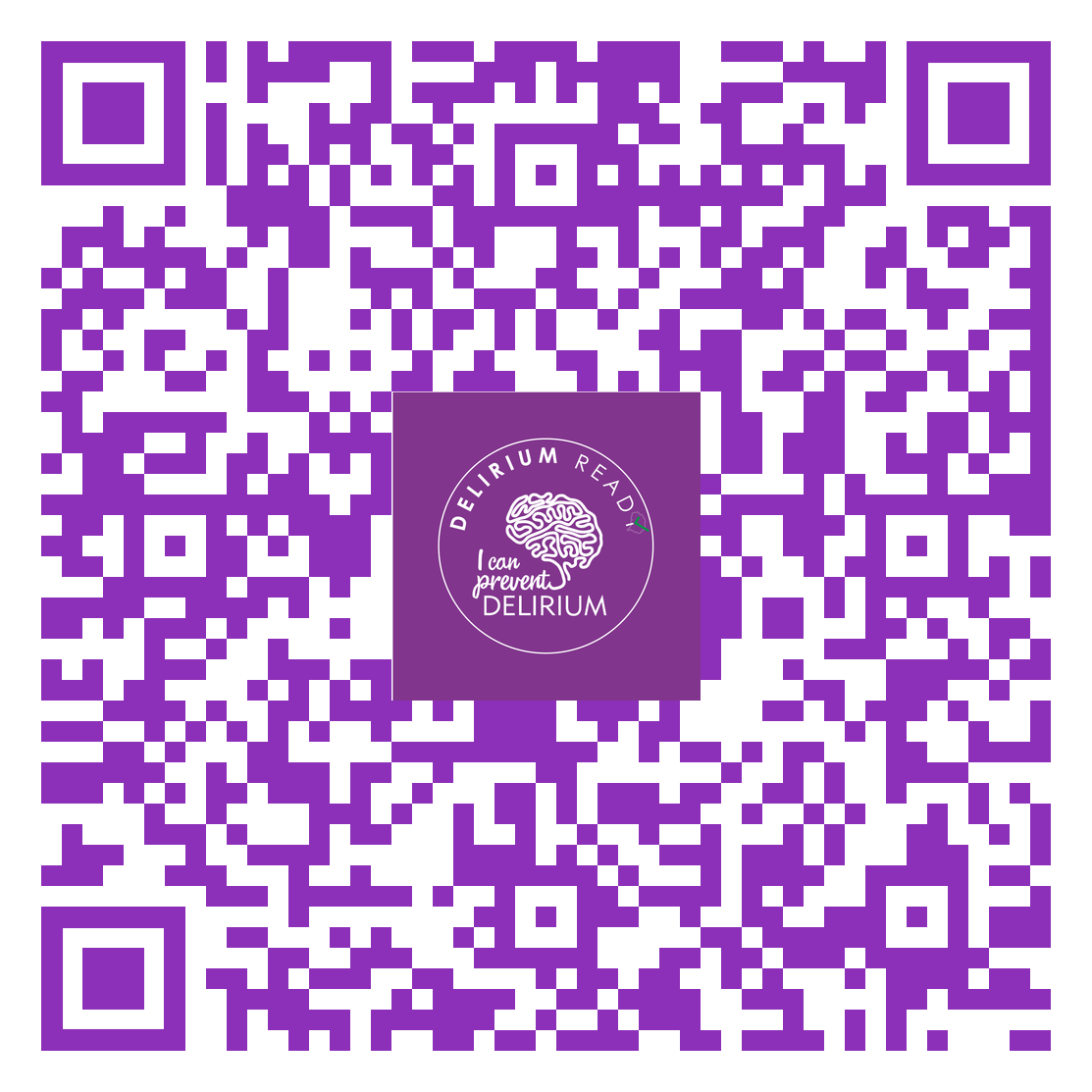 ResourcesGoogle – HEE NE Delirium
Take Home….
Delirium can be prevented / Risk Reduction
Try non-pharmacological approach before considering any medications
Delirium is a risk factor for Dementia and please do not forget delirium superimposed dementia
Be mindful of presentation with COVID
Delirium is everybody’s Business
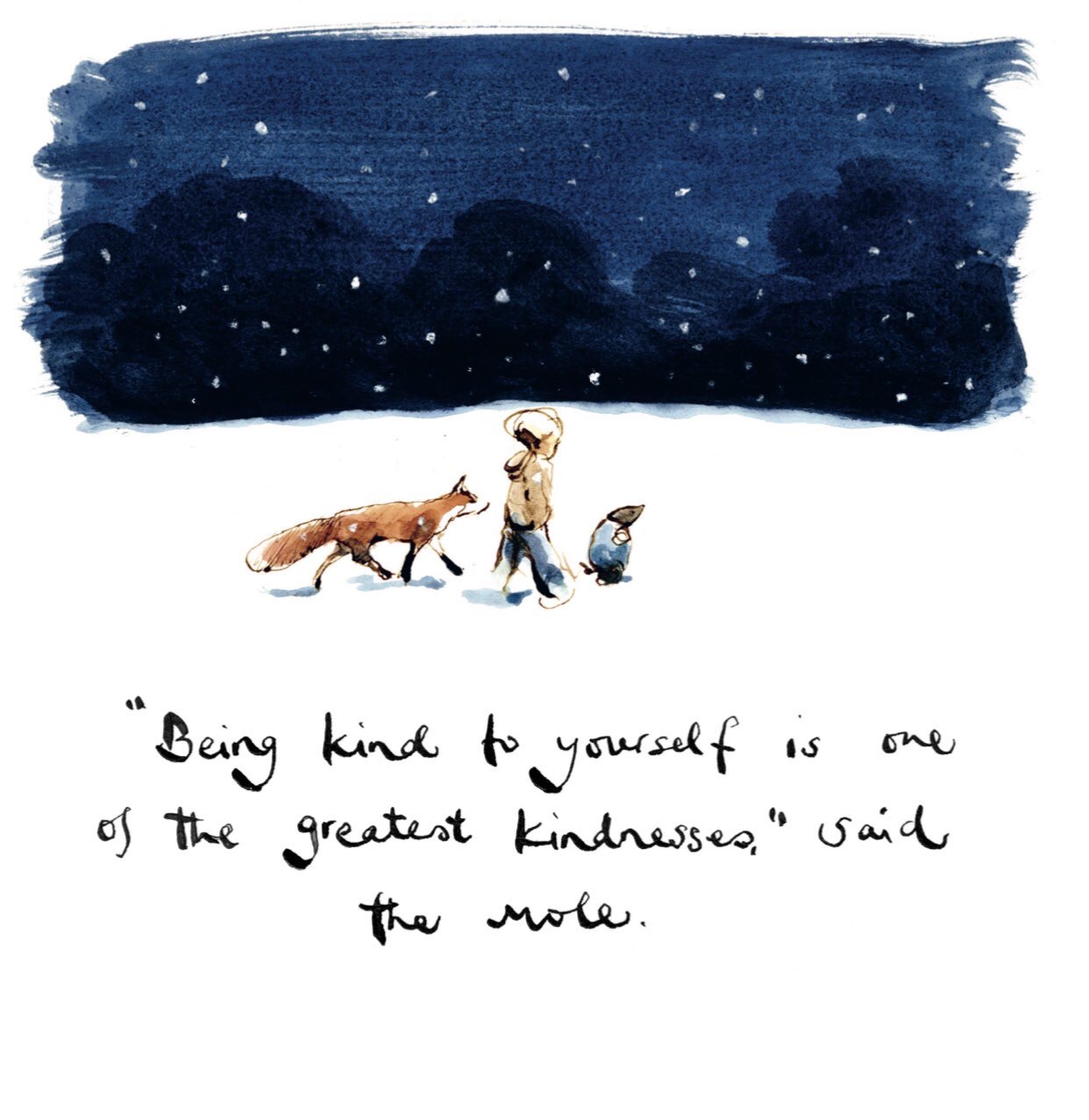 Thank You
@DeliriumKrish
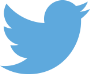 @charliemacksey
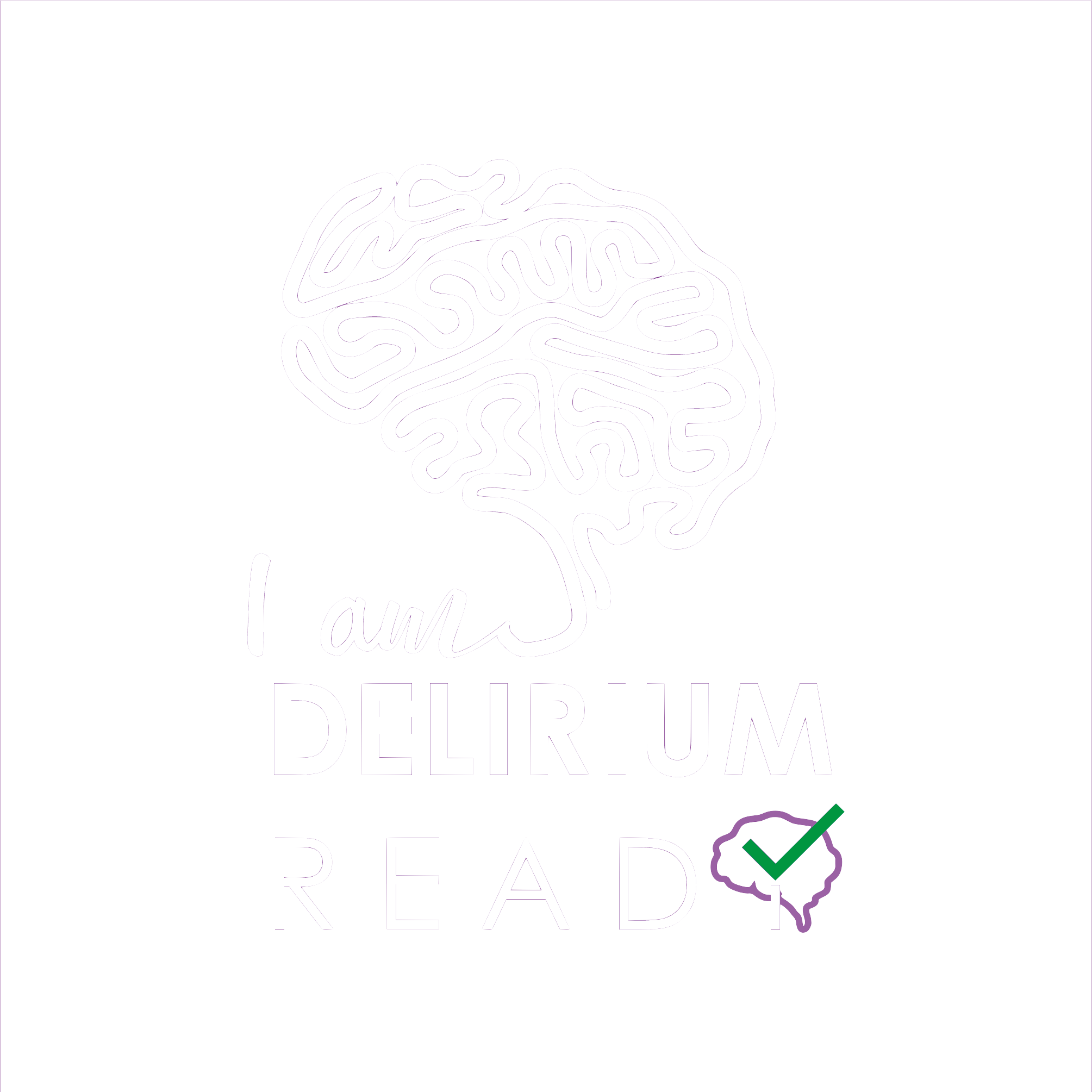 Are you?
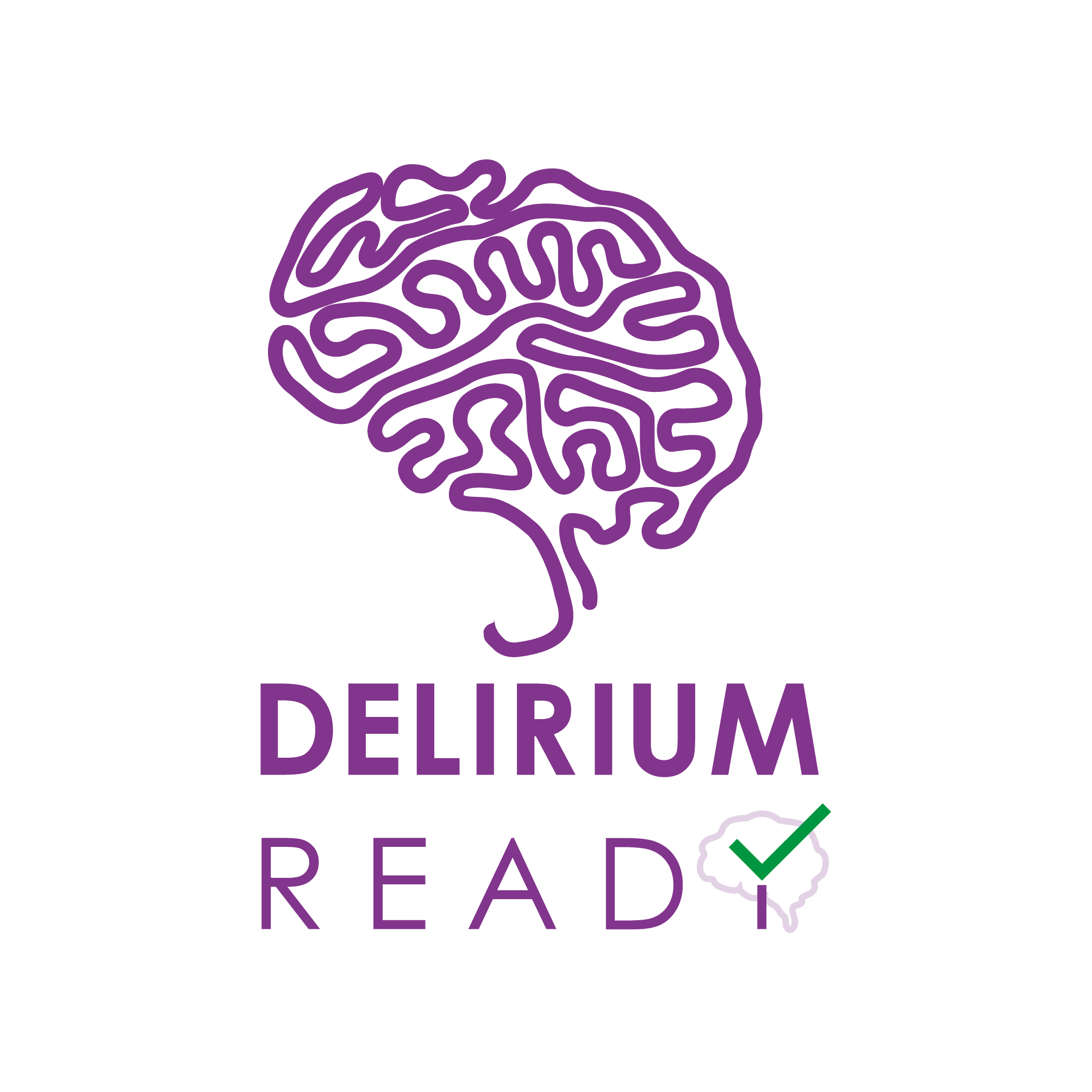 @DeliriumKrish
@Fix_psych
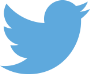